Seymour Recreation
Youth Running Programs
Before School Running/Walking Club
This running/walking club is a great opportunity for children to become physically fit before school. Children will learn a variety of running concepts - including proper stretching and running techniques, pacing, training methods, proper hydration, and nutrition. Regular exercise not only keeps children physically fit and healthy but  is also known to improve students focus and behavior while raising academic and fitness scores.
Where: Chatfield Park
       Dates: Sept 25- Nov 16        When: Tuesdays & Friday        
         Time: 7:45-8:30am         Cost:  $85     Grades: 2-5
*Bus transportation to Bungay/Chatfield schools at the end of each morning*
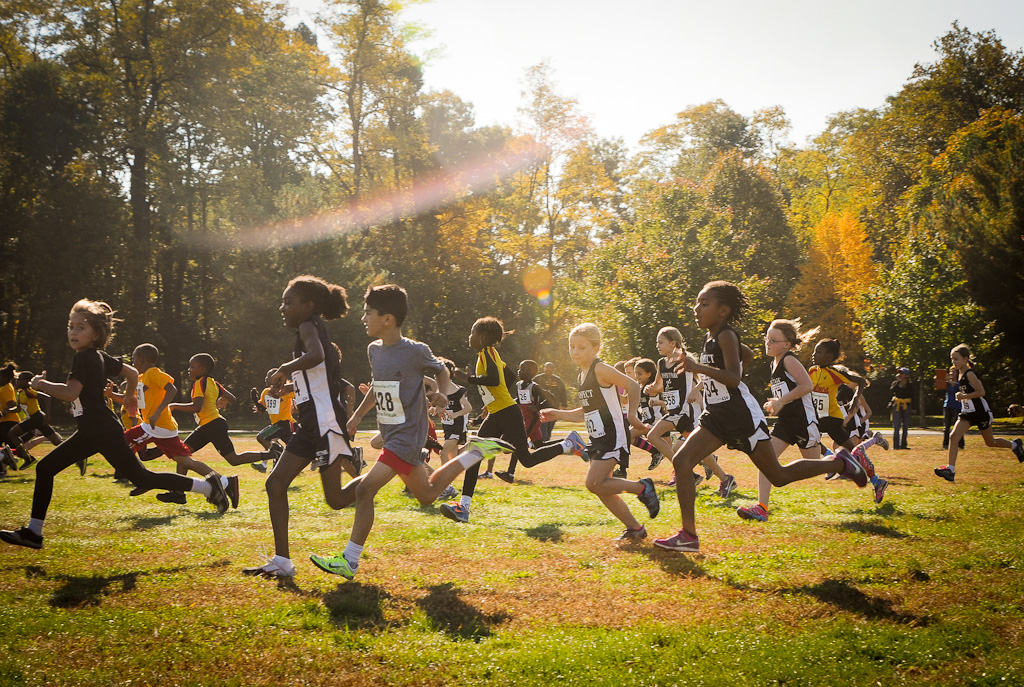 203-888-0406 www.facebook.com/seymour.ct
20 Pine Street Seymour 06483
To Register Go To: www.seymourcommunityservices.com